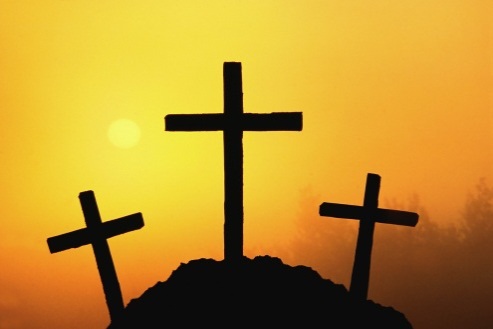 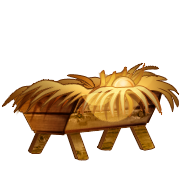 The Focused Jesus
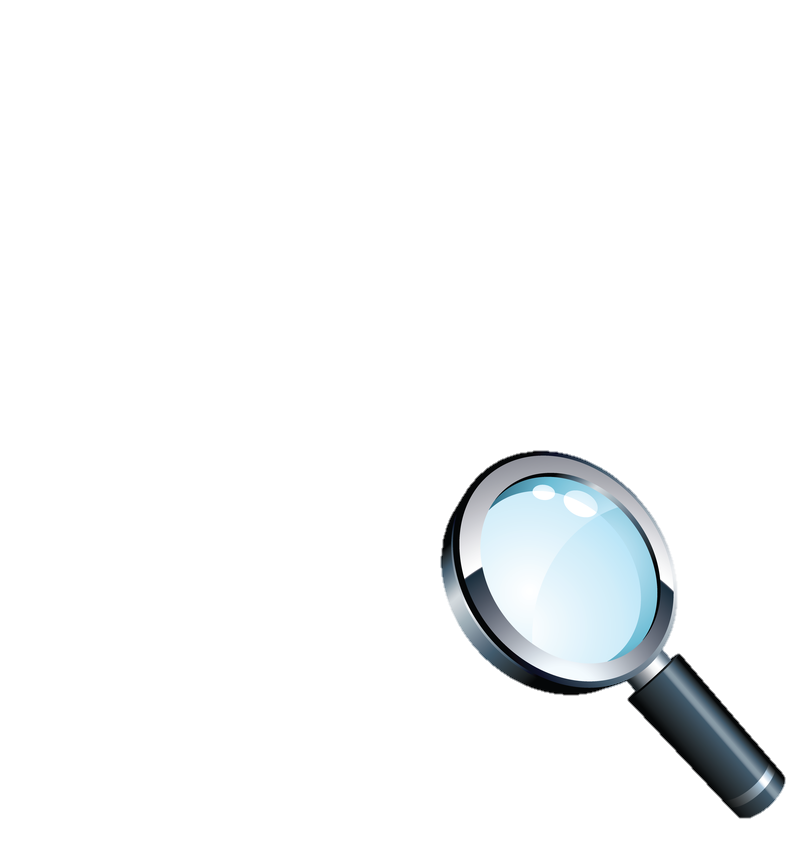 Jesus’ ministry in the last week of His mortal life
John 12:1-19:42
Keep your eye on the ball 3. When things go wrong
John 19
There are many questions about this passage
They’re all great questions, and some of the proposed answers by people who weren’t there are fascinating, but today we’re concentrating on how Jesus handled Himself when everything went pear-shaped
Jesus knew by what manner of death He would be glorified
He’d said it less than a week earlier when He knew His hour had come
His death was the fulfilment of His obedience
He was resigned to it
This allowed Him to finish well
It is finished!
Mission accomplished
He gave up His spirit
It was a voluntary act
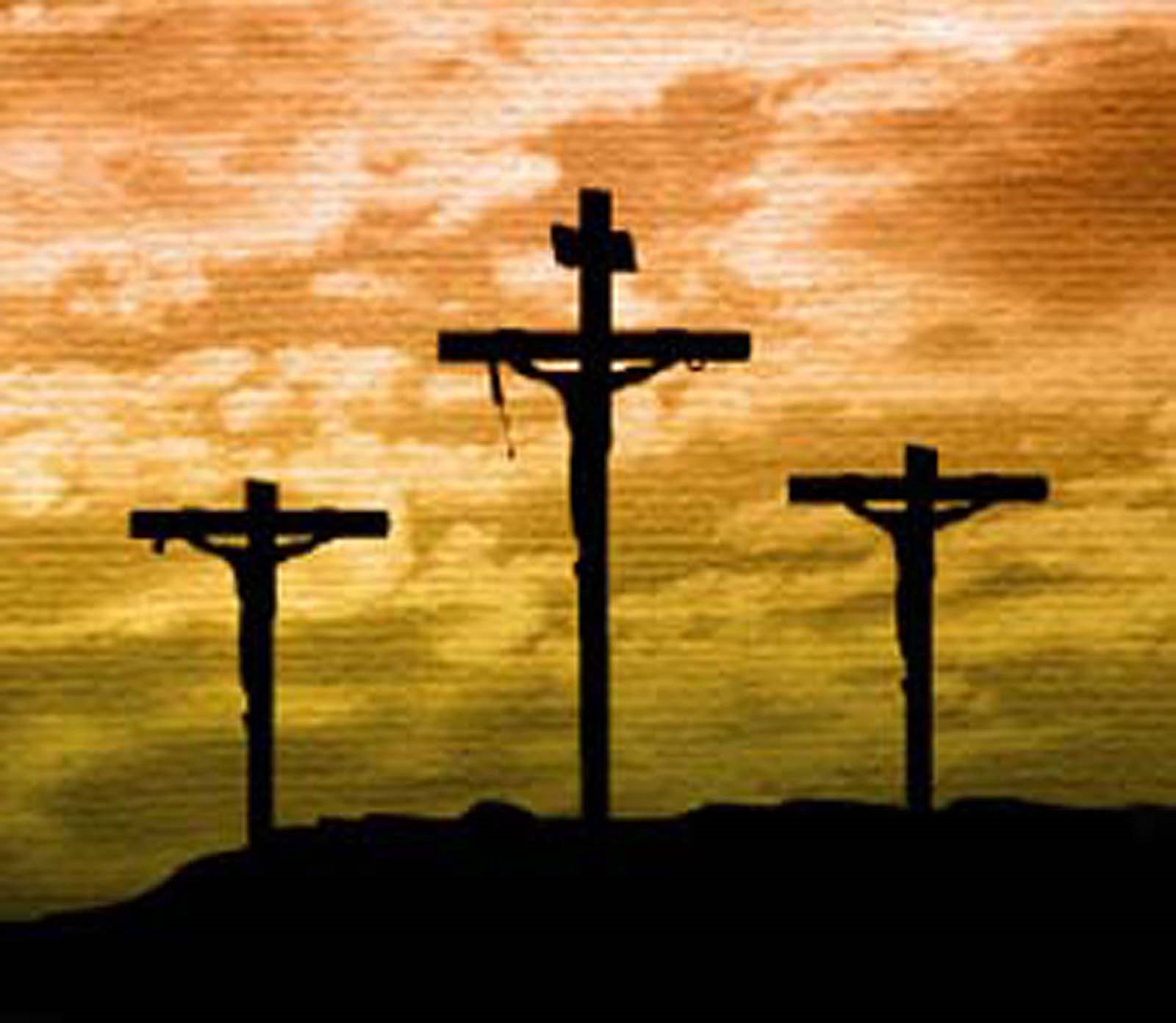 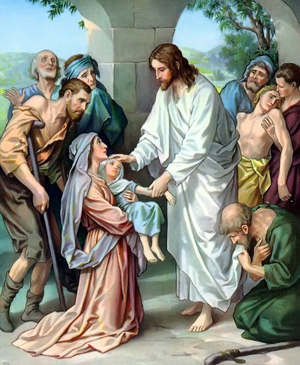 Jesus’ mission
To live as God intended
To teach the heart of God
To demonstrate the love of God
To show the extent of God’s grace
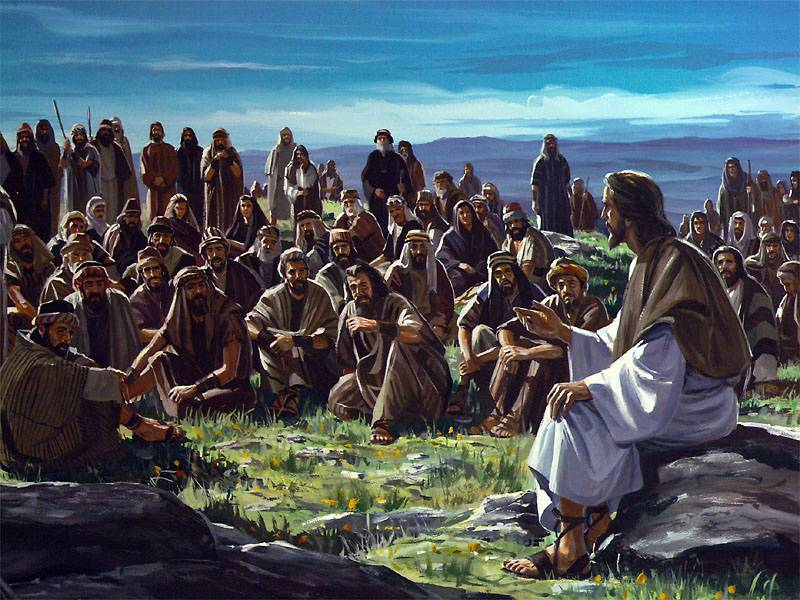 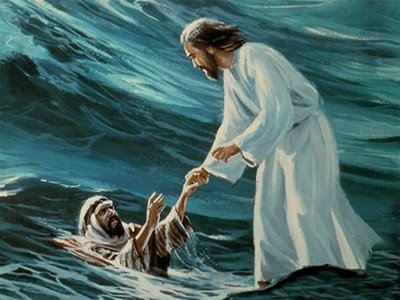 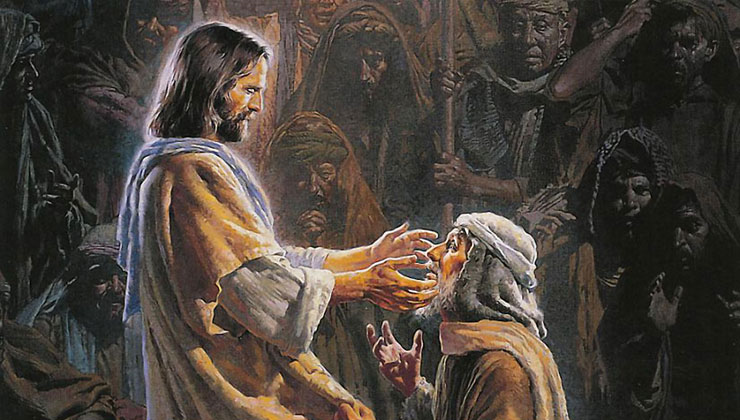 The consequences of the accomplishment
Ongoing grace
Ongoing peace
That spill over to us so that we can copy Him when our lives go pear shaped